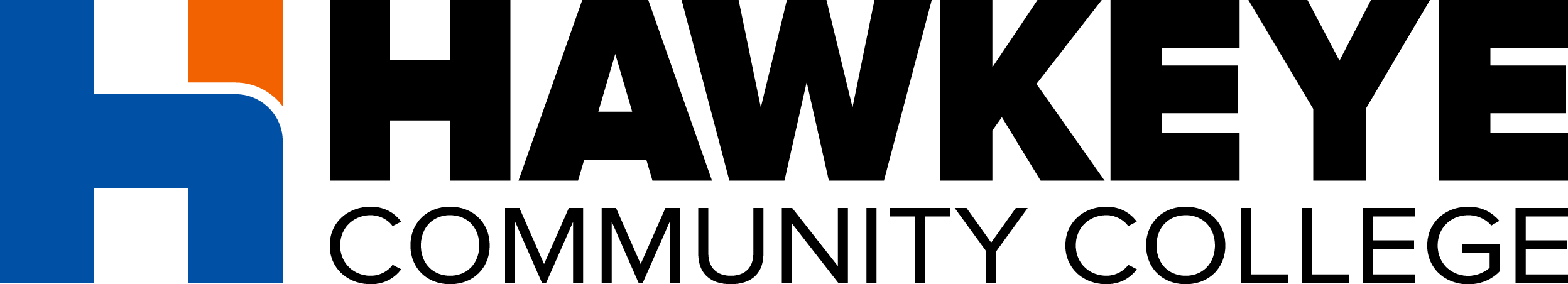 Todd Holcomb, Ed.D. President
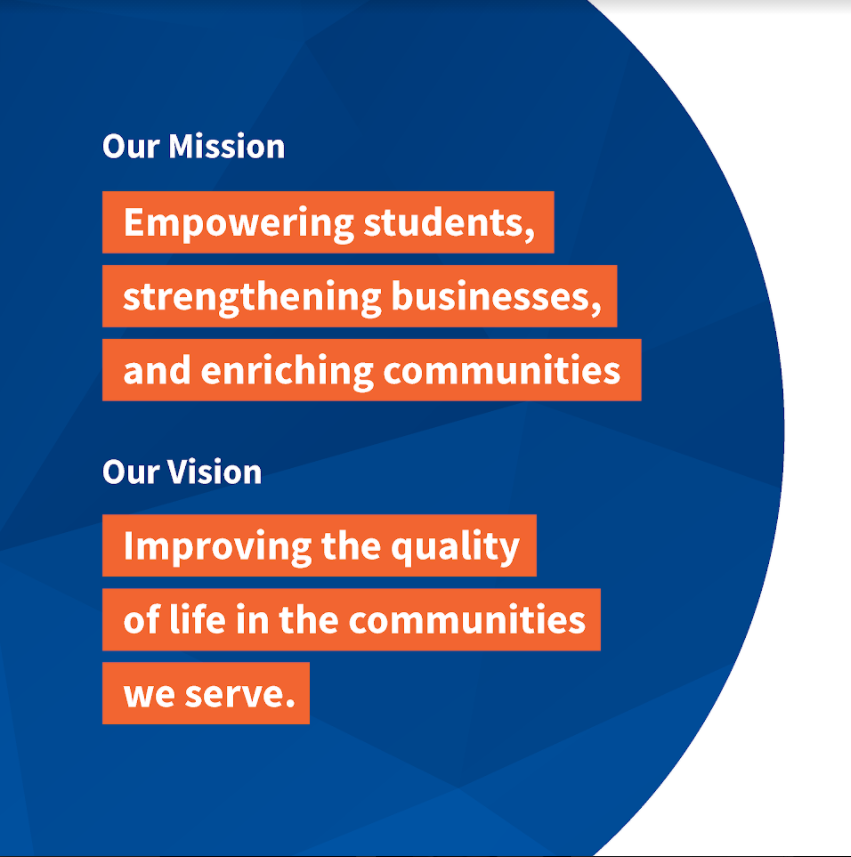 [Speaker Notes: Our MissionEmpowering students, strengthening businesses, and enriching communities

Our Vision:
Improving the quality of life in the communities we serve]
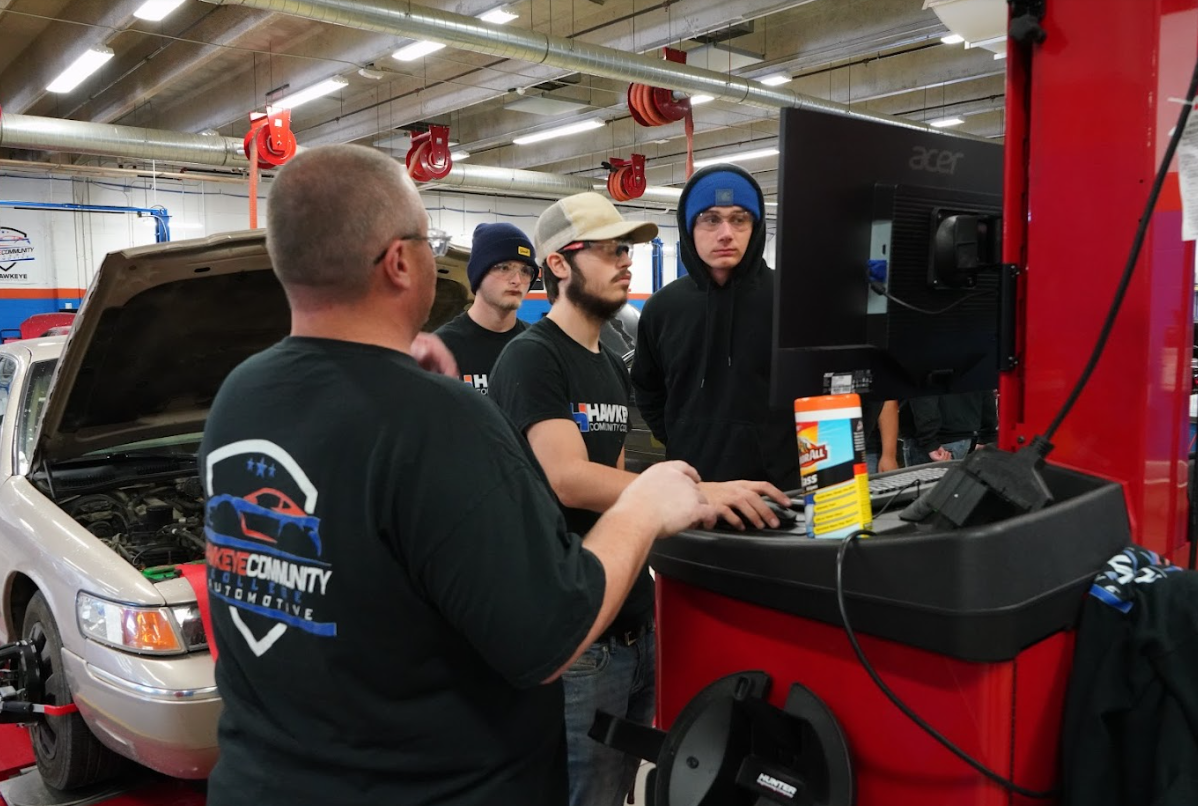 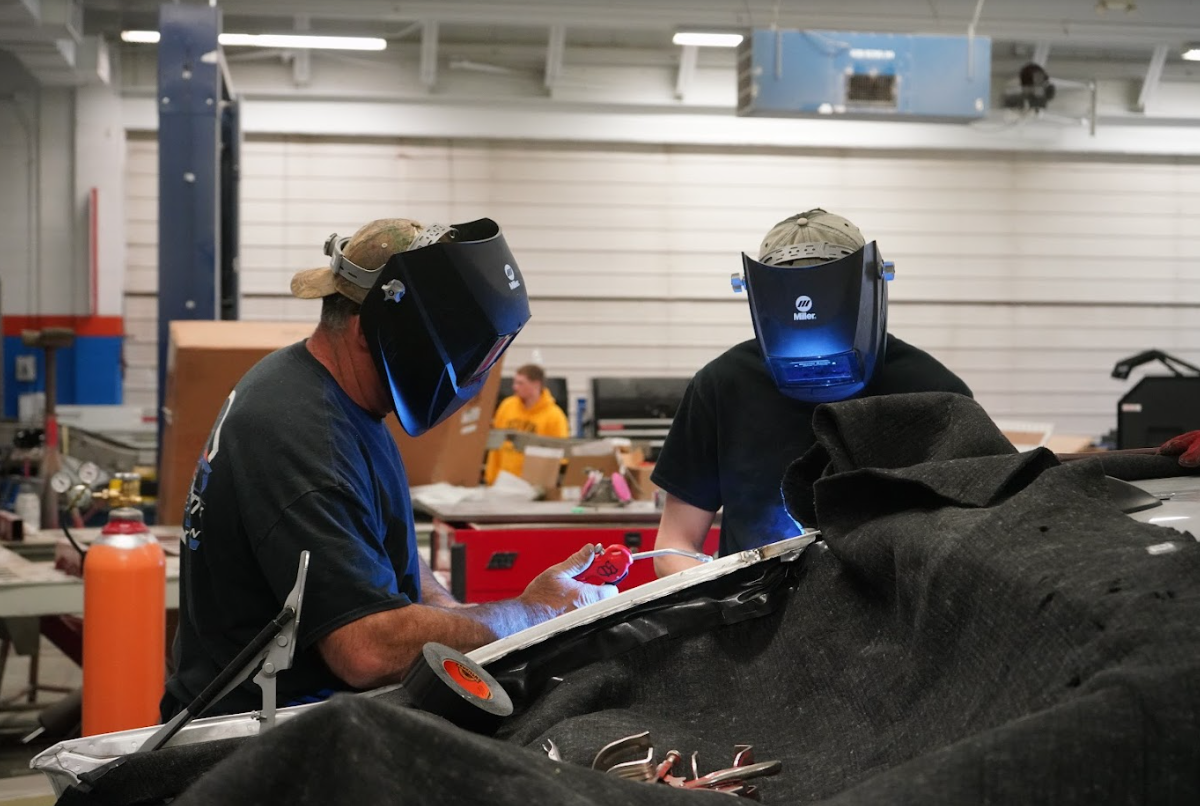 Building our Workforce
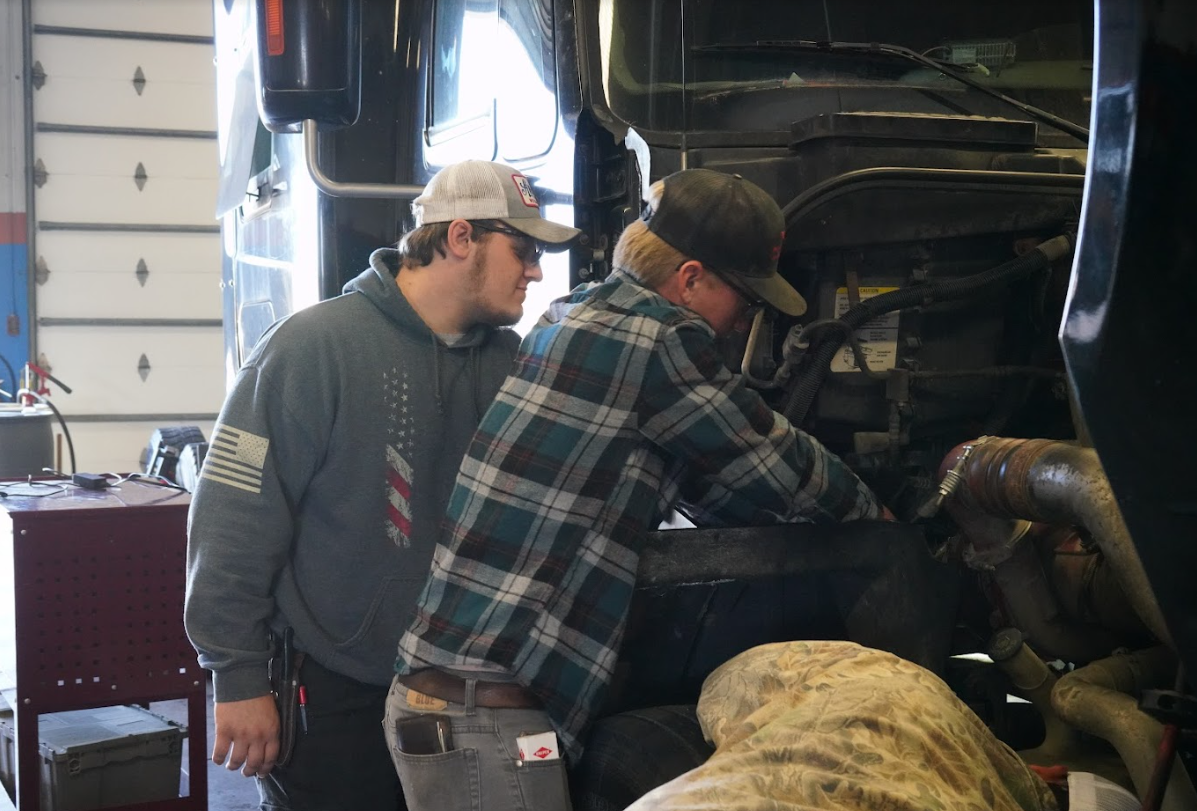 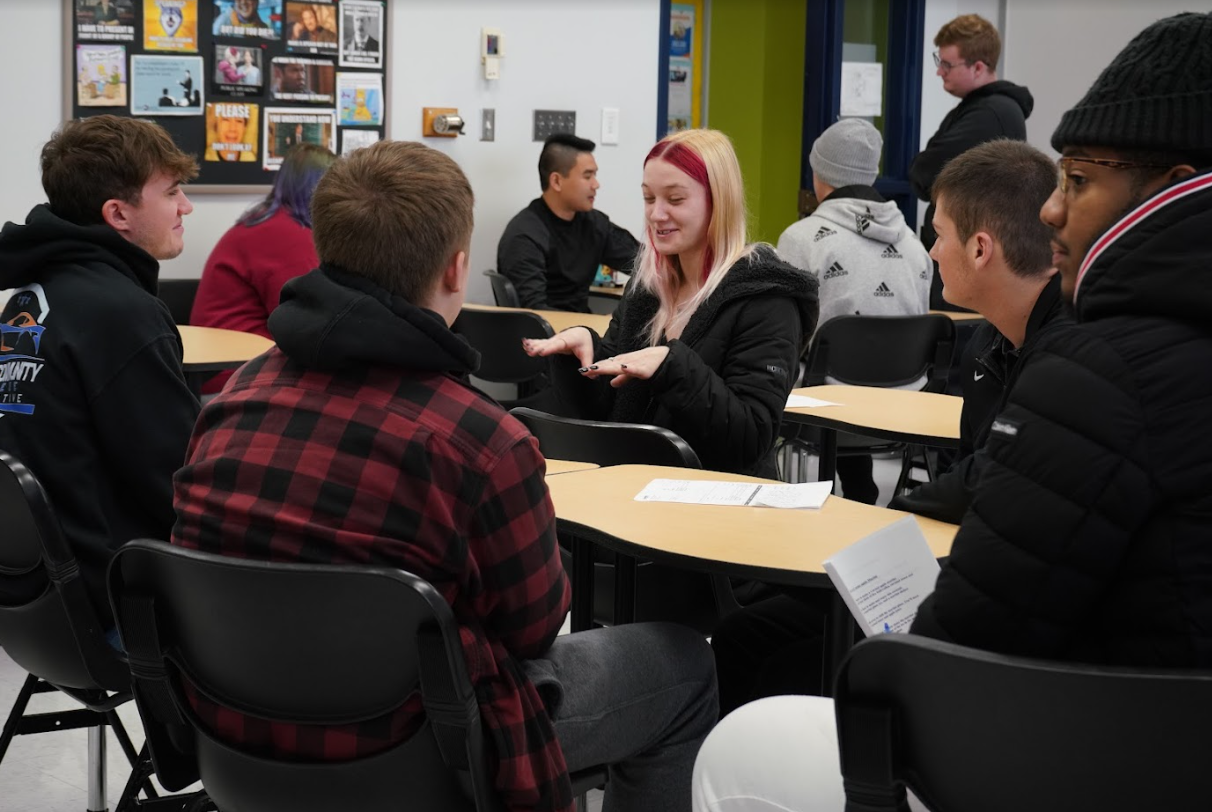 [Speaker Notes: Hawkeye offers:
	
Career and Technical Programs - provides immediate employment in a wide variety of careers.

Liberal Arts Transfer - provides arts and sciences courses that may be transferred to other colleges and university as the equivalent of the first two years of a four-year baccalaureate program.

Adult Education - provides part-time programs for adult students. Programs include: ESL (English as a second language), high school completion, supplementary career programs, and technical education for upgrading the skills of employed Iowans, and continuing education for those seeking pre-occupational preparation. 

Short-term Training & Certification and Customized Business Training

Concurrent Enrollment]
Serving 25,000 Individuals
92% of Students are from Hawkeye’s service area
Hawkeye’s Economic Impact to the Community is $444.5 Million or 6,343 Jobs
Hawkeye graduates earn $9,100 more each year compared to those with a high school diploma
Hawkeye’s Impact
[Speaker Notes: Serving 25,000 Individuals
92% of Students are from Hawkeye’s service area
Hawkeye’s Economic Impact to the Community is $44.5 Million or 6,343 Jobs
Hawkeye graduates earn $9,100 more each year compared to those with a high school diploma]
Hawkeye offers high school students the opportunity to earn college credit in high school - also known as concurrent enrollment. 
25 School Districts
4,626 Students 
$4.8 Million - Tuition savings to hard-working families
Concurrent Enrollment – Career Academies
[Speaker Notes: Hawkeye offers high school students the opportunity to earn college credit in high school - also known as concurrent enrollment. 
25 School Districts
4,626 Students 
$4.8 Million - Tuition savings to hard-working families]
Fall 2022

Waverly-Shell Rock					322
Denver 									133
Janesville									  35
Sumner Fredericksburg 	        105     
Tripoli 								          49
												
Credits Earned 		   	  4900Tuition Saved 			$1,000,000
Concurrent Enrollment – Career Academies
Hawkeye provides training for new businesses and expanding businesses 
Training partners include:

Advanced Heat Corp, Waterloo
GMT Corporation, Waverly
Iowa Laser Technology, Cedar Falls
Kryton Engineering Metals, Cedar Falls
Jerald Sulky Company, Waterloo
John Deere, Waterloo 
Nestle, Waverly
Tyson Fresh Meats, Waterloo
VGM Group, Waterloo
Viking Pump, Cedar Falls
Wapsie Creamery, Independence
Training Partners
Law Enforcement Agencies

Bremer County Sheriff’s Office

Waverly Police Department

Denver Police Department

Janesville Police Department

Tripoli Police Department

Sumner Police Department
Training Partners
Hawkeye Graduates
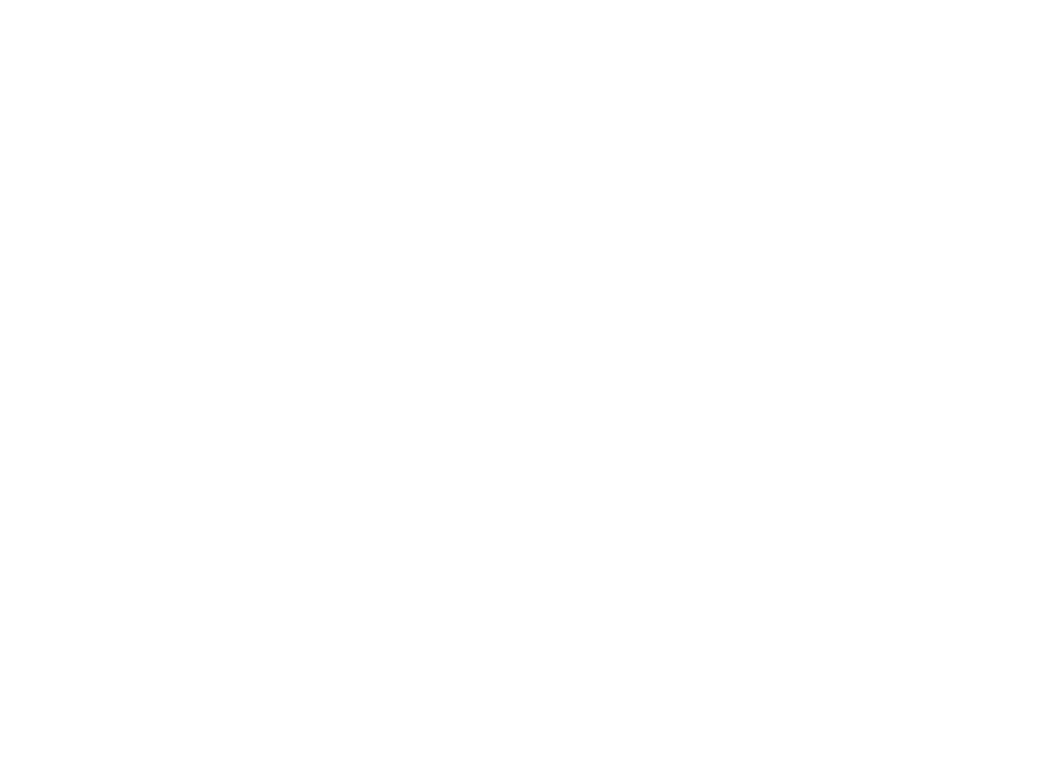 Hawkeye has graduated more than 50,000 students since 1966!
98%
of Hawkeye students are from Iowa
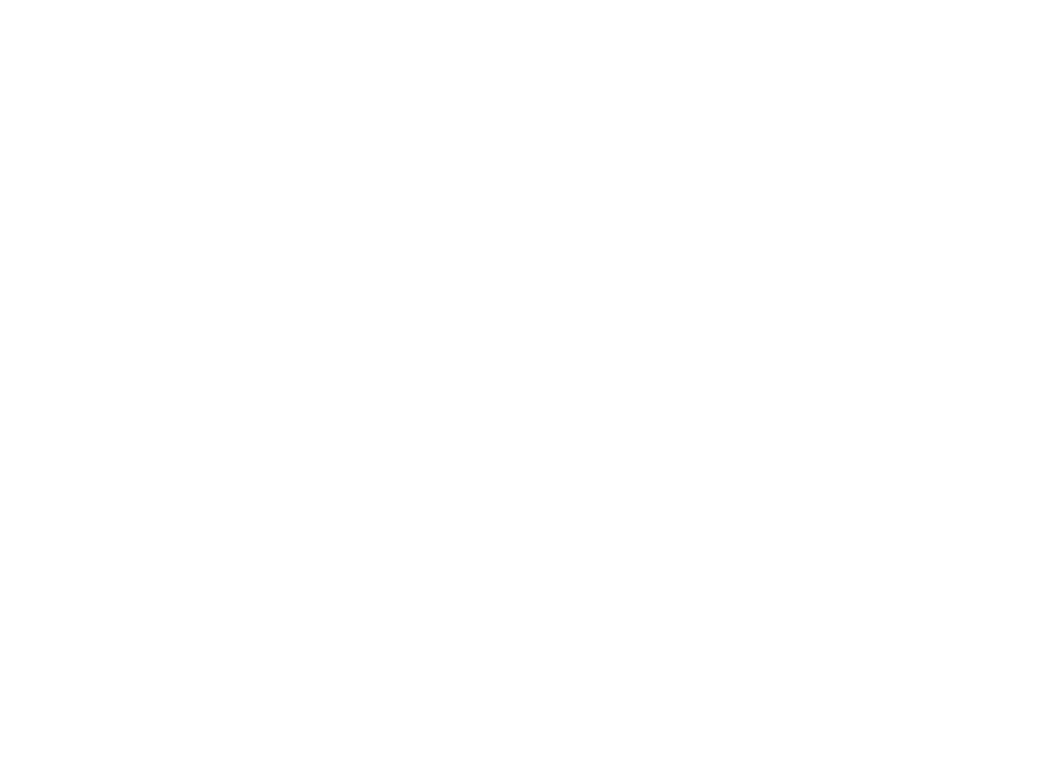 94%
of Hawkeye graduates stay in Iowa
[Speaker Notes: Hawkeye has graduated more than 50,000 students since 1966!]
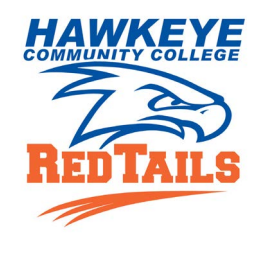 Athletics
Women’s Sports
Bowling
Cross Country
Dance
Esports
Golf
Soccer
Softball
Sports Shooting
Track and Field
Volleyball
Men’s Sports
Bowling
Cross Country
Dance
Esports
Golf
Soccer
Sports Shooting
Track and Field
[Speaker Notes: Hawkeye is RedTail proud offering athletics for men and women]
Grundy Hall
[Speaker Notes: Grundy Hall]
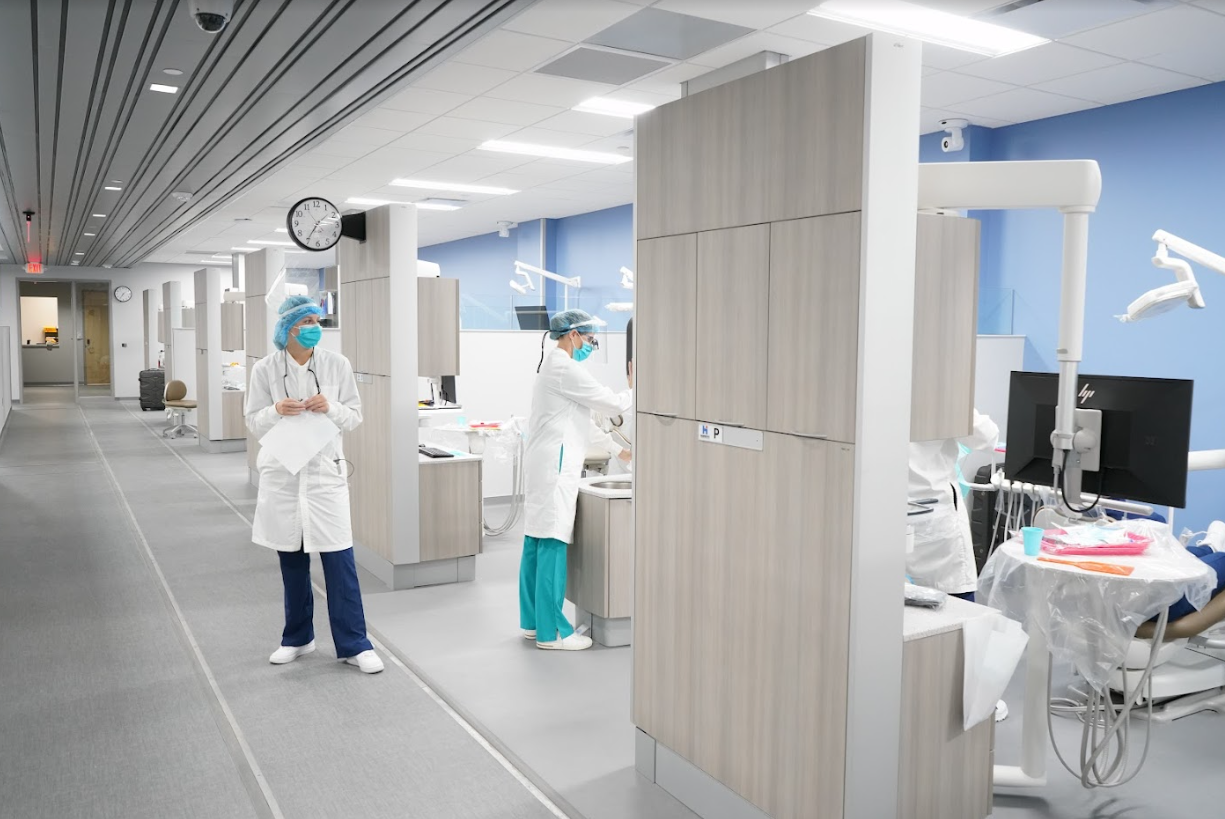 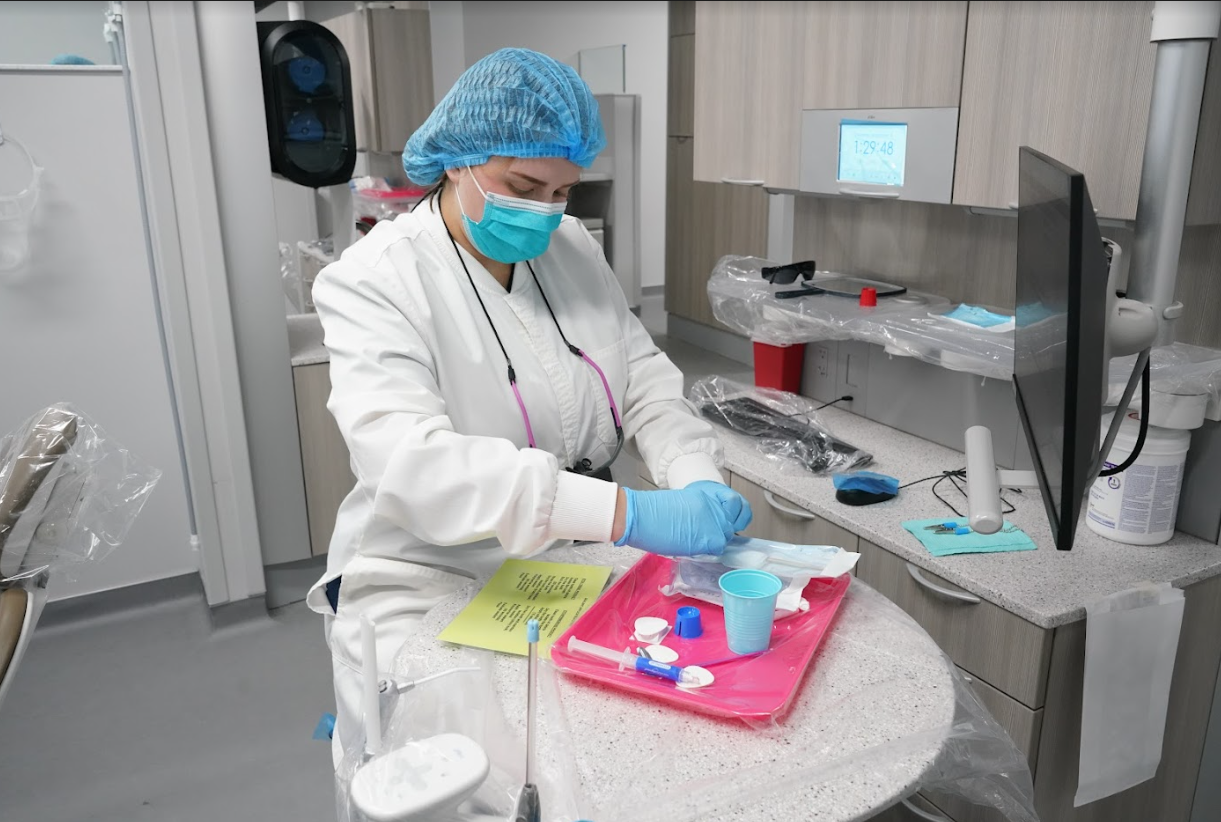 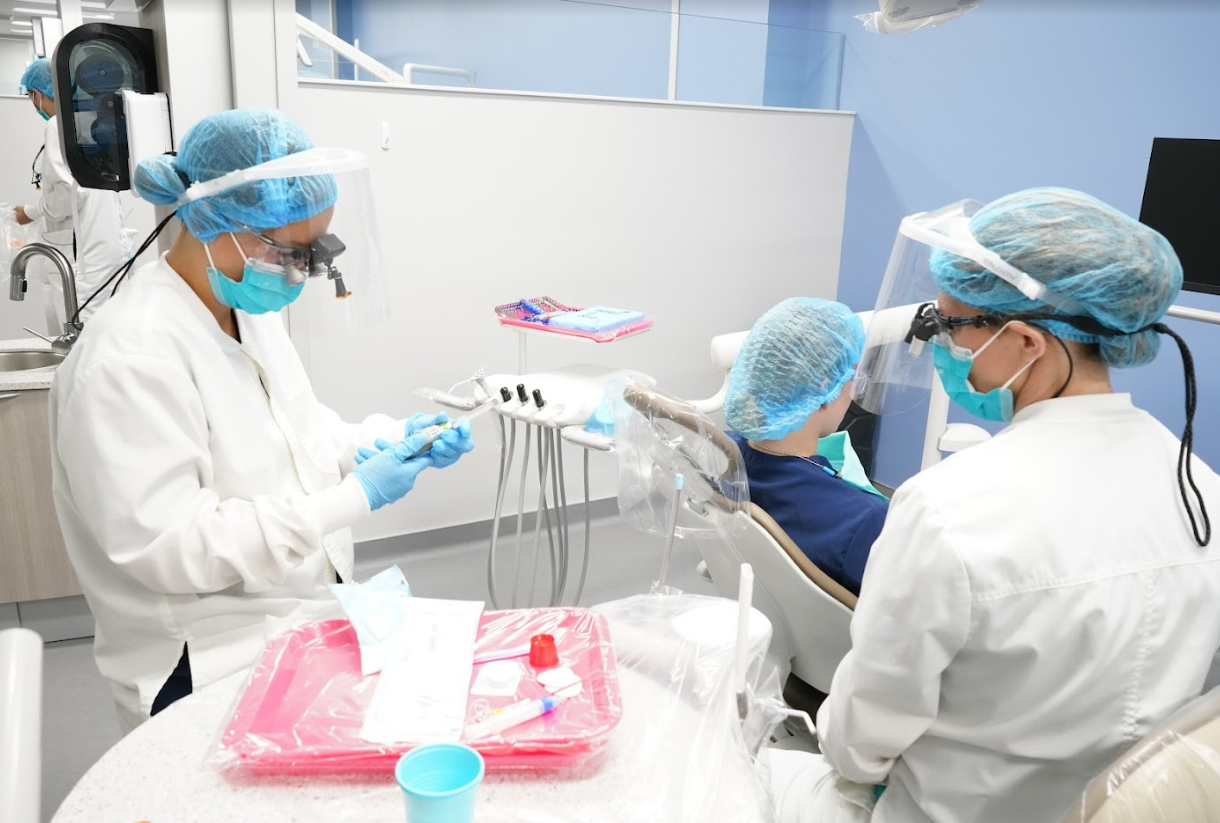 [Speaker Notes: Grundy Hall – pictures of dental clinic]
Automation and Robotics Center
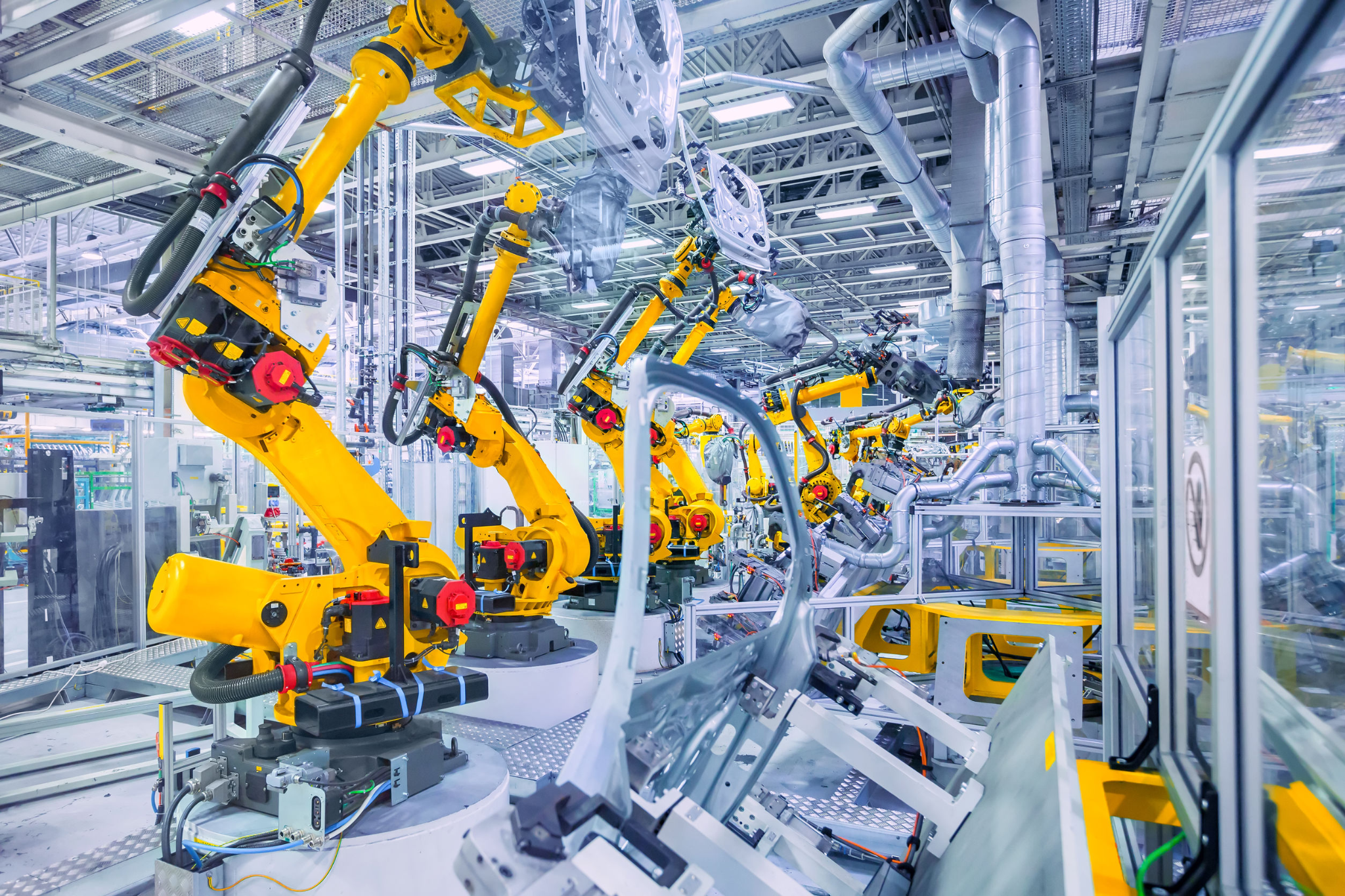 [Speaker Notes: We are excited that we are currently in the process of creating an Automation and Robotics Center]
Planning for the Future
Skilled Trades and Apprentice Center 
	- Butler Hall Renovation and Expansion
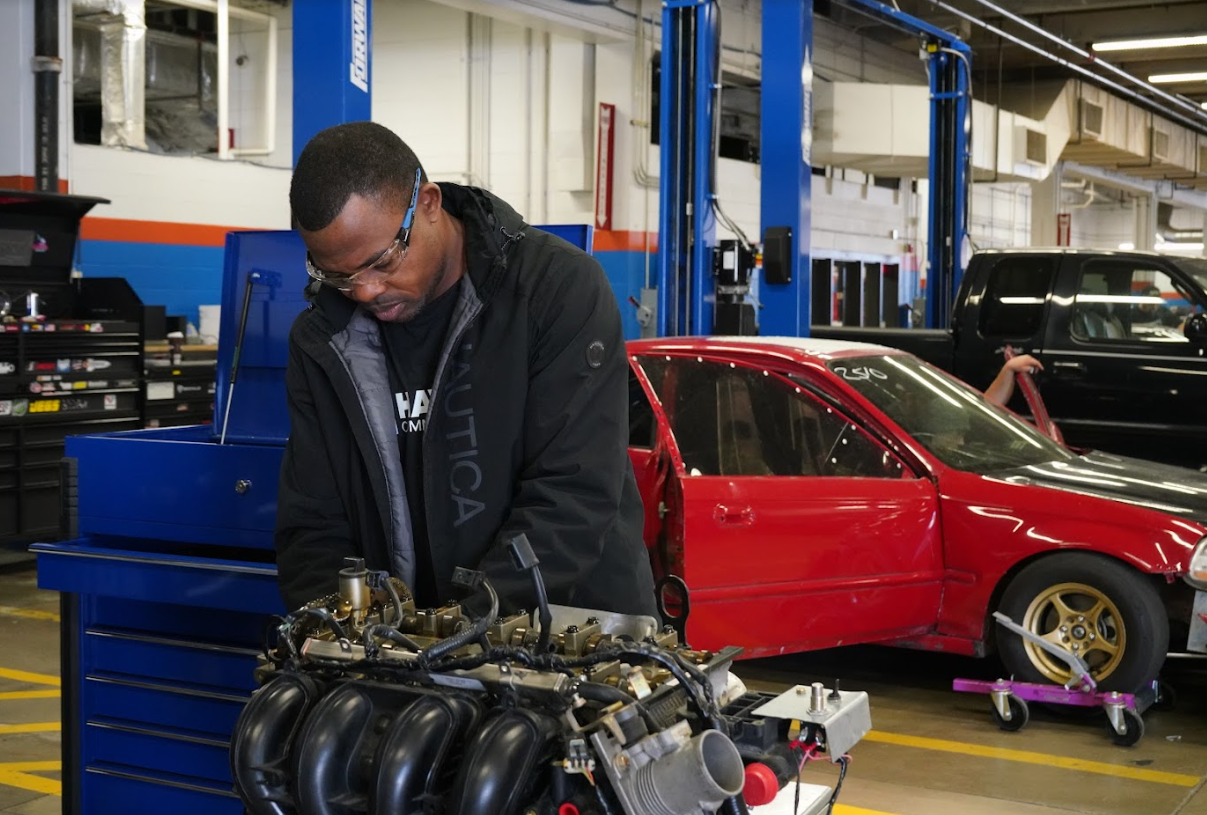 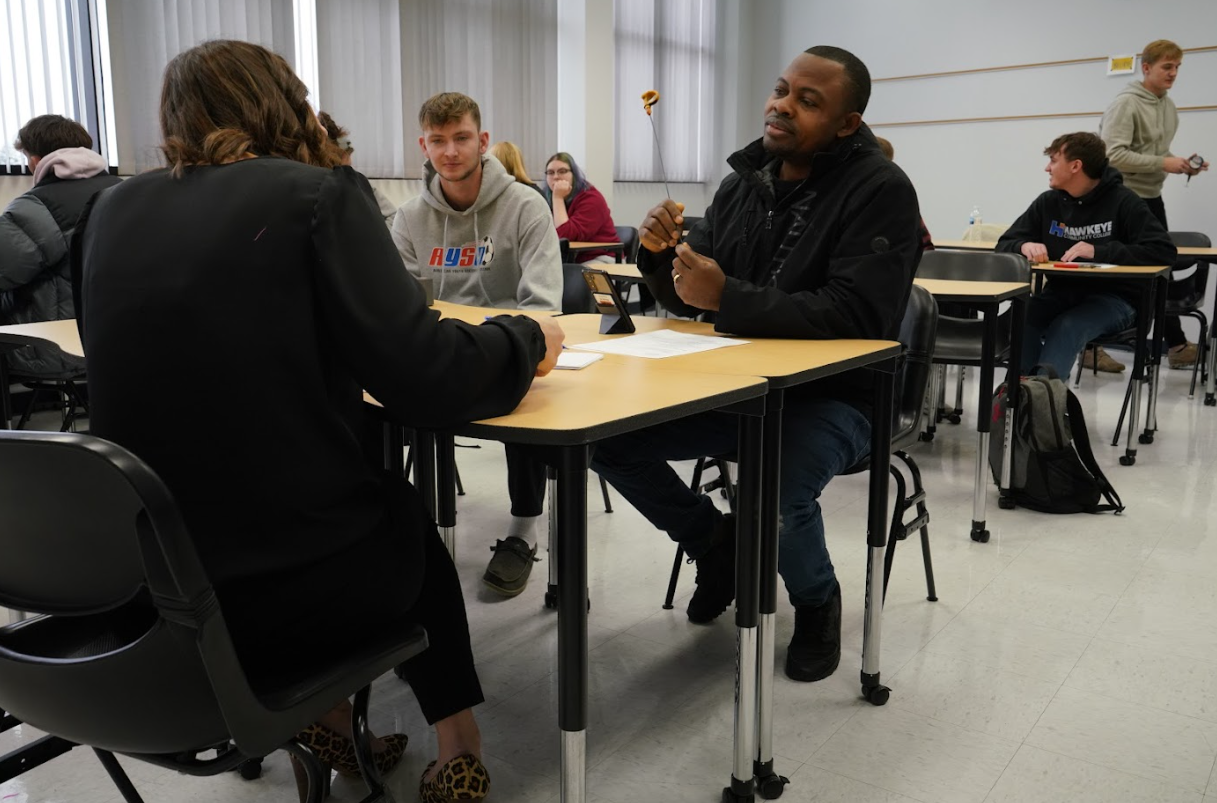 [Speaker Notes: These are the projects identified as having the most impact to serve the needs of our communities

Skilled Trades and Apprentice Center 
	- Butler Hall Renovation and Expansion]
Planning for the Future
Expanded Law Enforcement Training Center
	- Updated and Expanded Facilities Needed
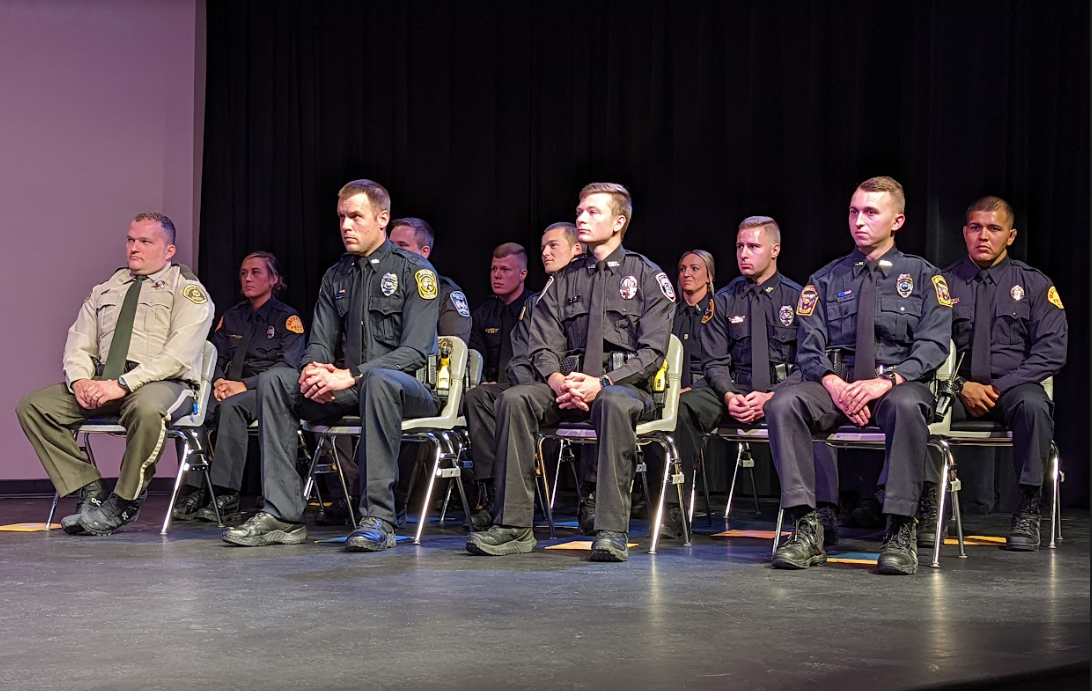 [Speaker Notes: Expanded Law Enforcement Training Center
	- Updated and Expanded Facilities Needed]
Planning for the Future
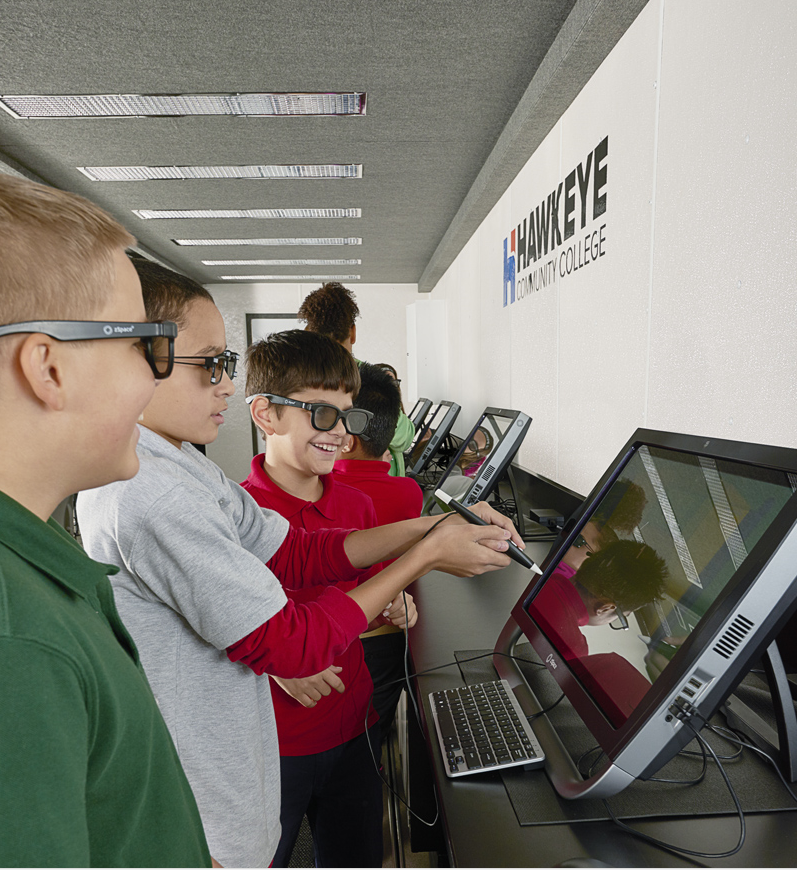 STEM Learning Center
	- Bremer Hall Renovation
[Speaker Notes: STEM Learning Center
	- Bremer Hall Renovation]
Community College facilities are funded by taxpayers in their service area
	 Tax Levy currently in place has funded:
		-Van G. Miller Adult Learning Center
		-Grundy Hall Renovation



	Past funding:
		Brock Student Center
		Health Education and Services Center
		Black Hawk Hall Addition
This levy has helped to move Hawkeye forward in many ways and we appreciate the support!
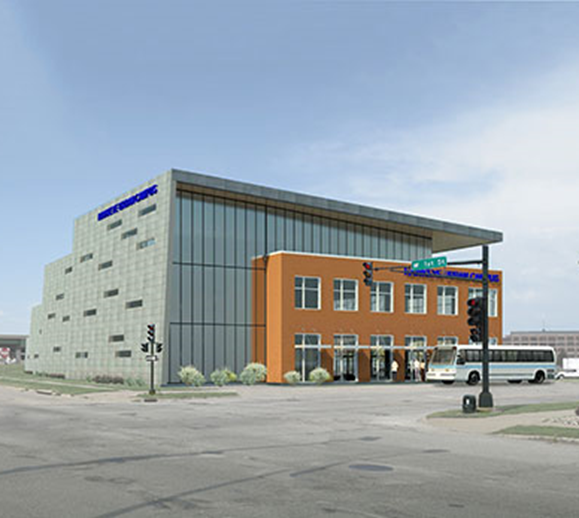 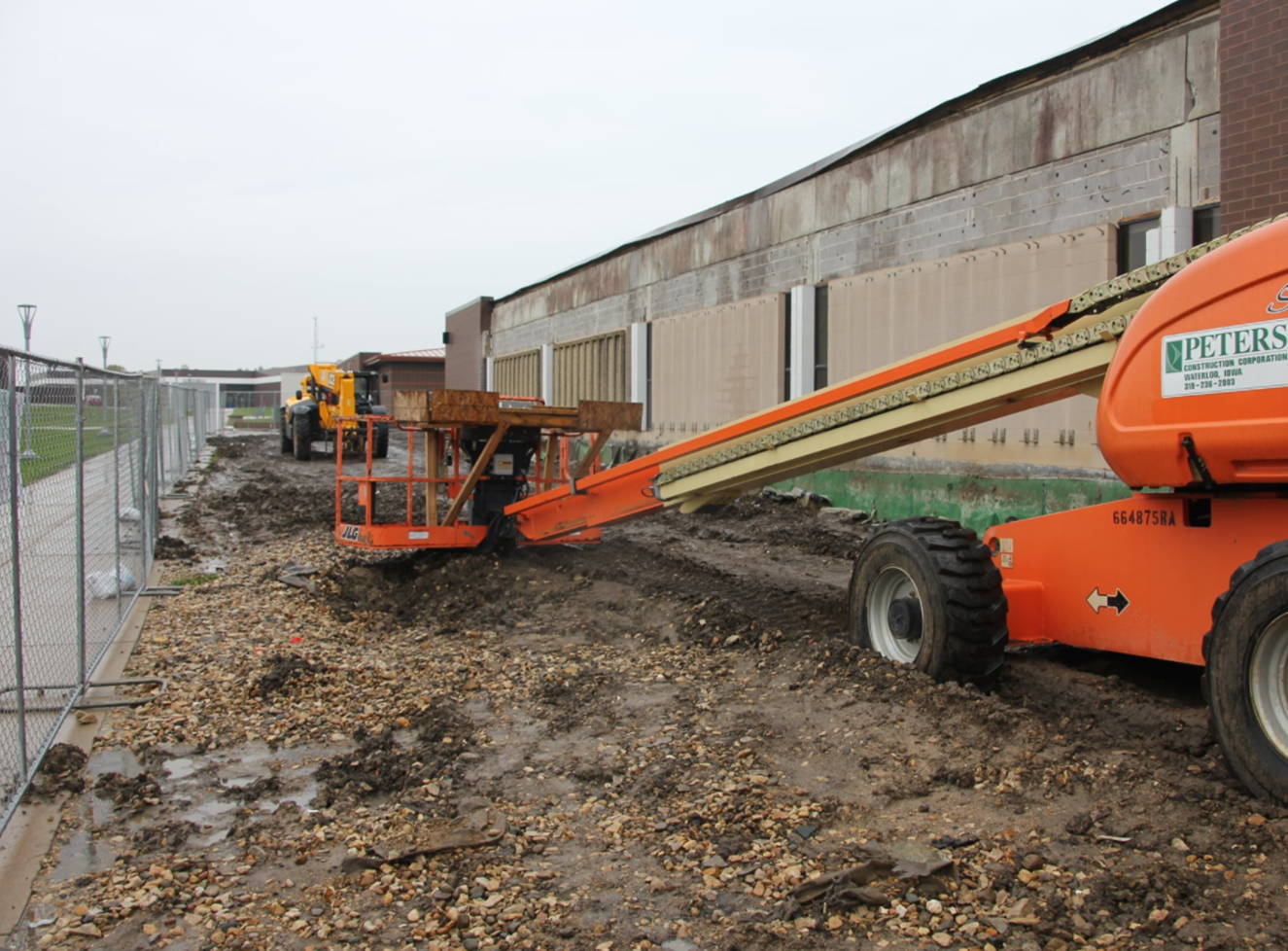 [Speaker Notes: Unlike the Regents whose facilities are funded by the state - In Iowa, Community college facilities are funded by taxpayers in our service area.  Currently, the college has a tax levy in place to pay for facilities  - it is what has funded our Grundy Hall renovation and allowed the college to build the Van G Miller Adult Learning Center downtown.
Other projects in past projects include Brock Student Center
Health Education and Services Center
Black Hawk Addition   
This levy has really helped the college move forward in so many ways - and we appreciate the community support.]
On March 7, 2023 voters in Hawkeye’s service area overwhelmingly approved a $35 bond referendum with a 75.2% passage rate.  

This was a renew of an existing levy, and the measure does NOT result in an increase in the bond and interest tax rate.   
For a homeowner, continuance of the tax levy will cost approximately $1.20 per month based on a home valued at $100,000.
[Speaker Notes: On March 7, 2023 voters in Hawkeye’s service area overwhelmingly approved a $35 bond referendum with a 75.2% passage rate.  

This was a renew of an existing levy, and the measure does NOT result in an increase in the bond and interest tax rate. 

For a homeowner, the continuance of the tax levy will cost approximately $1.20 per month based on a home valued at $100,000.]
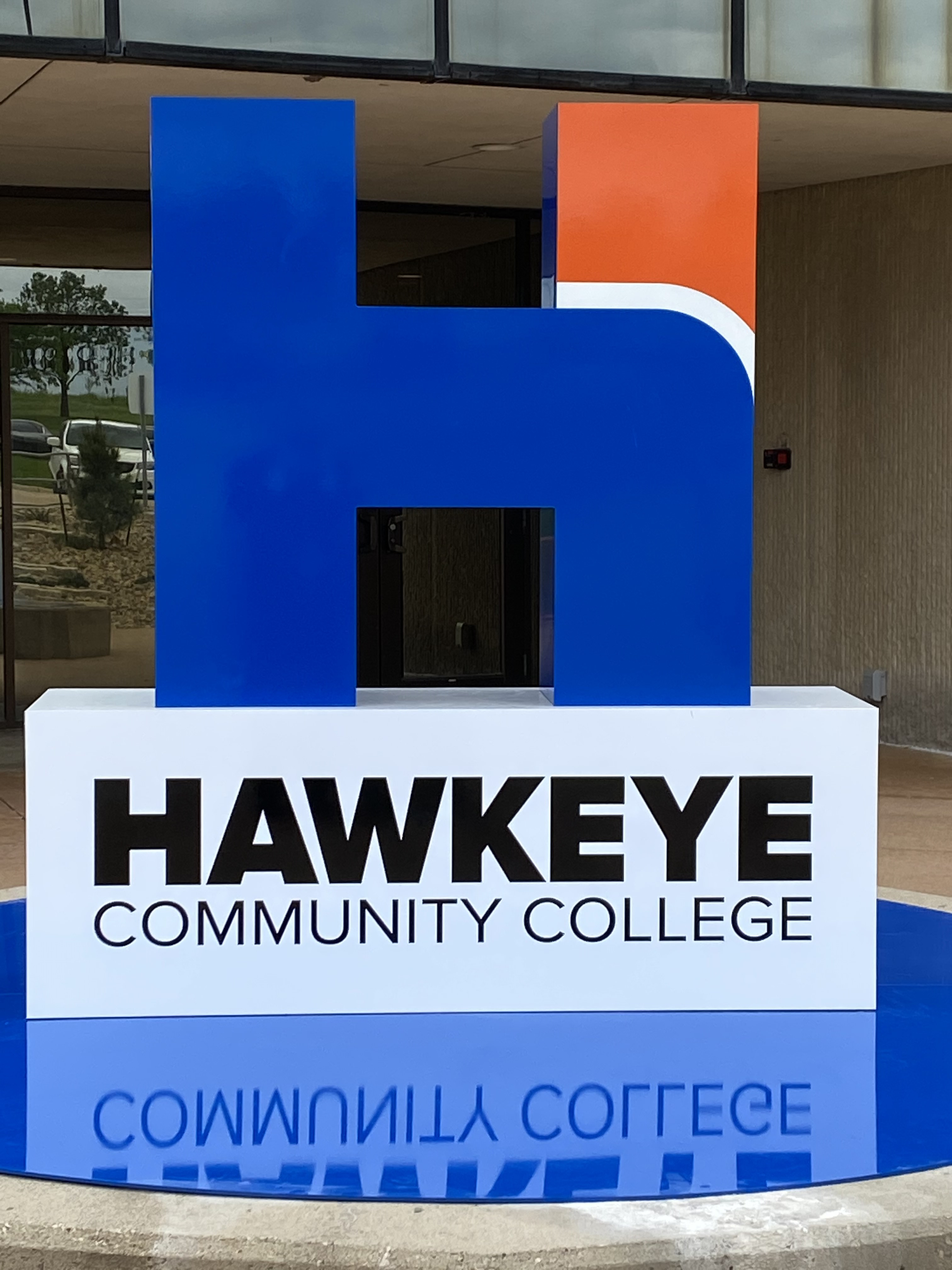 THANK YOU 
for your support!